Introduction toPublic Law 115-55 & Rapid Appeals Modernization Program (RAMP)
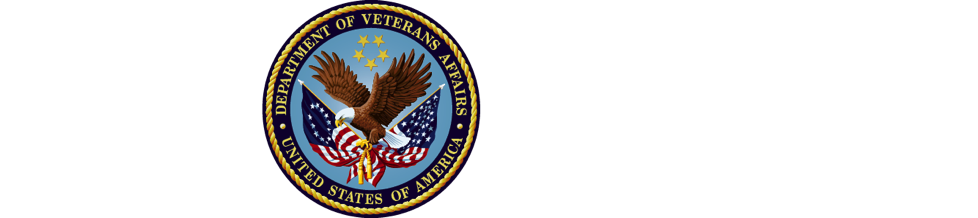 Objectives
At the end of this lesson, you will be able to: 
Summarize Public Law (PL) 115-55
Recognize a RAMP Opt-in Election
Identify and distinguish between the two RAMP lanes
2
References
PL115-55, Veterans Appeals Improvement and Modernization Act of 2017

AMO Policy Letter 18-01, Rapid Appeals Modernization Program

RAMP Standard Operating Procedure (SOP)

Appeals Modernization – VA.gov   https://benefits.va.gov/benefits/appeals.asp

AMO Intranet Site, Program Administration Page https://vbaw.vba.va.gov/APPEALS/programadministration.asp
3
Appeals Modernization Act
On August 23, 2017, the Veterans Appeals Improvement and Modernization Act of 2017 was signed into law. 

The new law takes effect in February 2019.


Features a new three lane decision review process: 
Higher-Level Review – An entirely new review of the claim by an experienced adjudicator 
Supplemental Claim – An opportunity to submit additional evidence
Appeal – Review by the Board of Veterans’ Appeals 
 
All three lanes are available for each issue decided
4
New Process: Three Lanes
5
5
New Decision Review Process
Veterans Benefits Administration
Board of Veterans’ Appeals
The Claim
Establishes Effective Date
VBA Decision
(Improved Notice)
120 Days
Higher-Level Review
Same Evidence
125-Day Avg. Goal
Supplemental Claim 
New Evidence 
125-Day Avg. Goal
Appeal (NOD)
3 Options
365-Day Avg. Goal
Except for appeals to the Court,
all filing deadlines are one year.
Court of Appeals for Veterans Claims
6
New Framework – Appeal Lane
Hearing Docket
Evidence Only Docket
VBA Decision
When this option is selected on the NOD, the appellant will be scheduled for a Board hearing. Additionally, the appellant may submit evidence within the 90 day window following the scheduled hearing.  The Board does not have a duty to assist and the record is otherwise closed.
When this option is selected on the NOD, the appellant may submit evidence within the 90 day window following submission of the NOD.  The Board does not have a duty to assist and the record is otherwise closed.
NOD
Evidence Docket
Direct Docket
Hearing Docket
Direct Docket
When this option is selected on the NOD, the appellant receives direct review by the Board of the evidence that was before VBA in the decision on appeal.  The Board has a 365-day timeliness goal for this docket.  Quality feedback loop for VBA.
Additional evidence submitted within 90 days following NOD
Closed record and 365 days timeliness goal
Board hearing and additional evidence submitted within 90 days following hearing
Board Decision
Appeal to CAVC
Supplemental Claim
7
PL 115-55 Key Points
Three lane framework for Veterans to choose from when dissatisfied with VA’s decision on their claim

Improved notification of all VA decisions 

A mechanism for correction of duty to assist errors identified by the agency of original jurisdiction (AOJ) or the Board of Veterans’ Appeals (Board)

Effective date protections for continuously pursued claims

Findings favorable to a claimant are binding on VA and Board adjudicators
8
[Speaker Notes: Public Law 115-55 amends § 5104(b) and now requires VA to include the following elements in all decision notices:

Identification of the issues adjudicated.
A summary of the evidence considered.
An explanation of the laws and regulations applicable to the claim.
Summary of any findings made by the adjudicator that are favorable to the claimant.
For denied claims, identification of the element(s) required to grant the claim(s) that were not met.
If applicable, identification of the criteria required to grant the next higher level of compensation. 
An explanation of how to obtain or access evidence used in making the decision.
A summary of the applicable review options available for the claimant to seek review of the decision. 

Under PL 115-55 the claimant who chooses one lane for review but does not receive a favorable result will have one year to pursue another lane.]
New Framework – Benefits
Understandable process
Multiple options for Veterans instead of one
Improved notice as to which option might be best
Early resolution of disagreements
Each lane with a clearly defined start/end point
Higher-Level Review and Appeal lanes provide quality feedback to VBA
Workload transparency for better workload/resource projections
VBA as claims agency, Board as appeals agency
9
Rapid Appeals Modernization Program
The Rapid Appeals Modernization Program (RAMP) 
began on November 1, 2017 and allows eligible Veterans with pending appeals the option to have their decisions reviewed in the new Higher-Level Review or Supplemental Claim lanes

As of April 2, 2018 any Veteran that meets the eligibility criteria below may participate in RAMP (no invitation required)
Participation is voluntary  
Veterans must have an active disability compensation appeal in one of the following appeal stages:
NOD
Form 9
Certified to the Board (not activated)
Remand
10
[Speaker Notes: Benefits for Veterans and their representatives:
Faster decisions and early resolution of disagreements
Improved decision notices
Allows more Veterans to use the new, more efficient process
Demonstrates VA’s commitment to improve services for all Veterans who have appeals, not just those who receive a future decision
Accelerates resolution of legacy appeals at the earliest points in the process
Same effective date for benefits regardless of the Veteran’s choice of review option
Requires VA to have clear and convincing evidence to change any findings favorable to the Veteran in a previous VA decision
Veterans who participate in RAMP fill the Board’s new dockets first

Benefits for VA and External Stakeholders:
Eliminates the inherent inefficiencies in the legacy system, thus decreasing the number of work hours spent by VA and Veterans’ representatives working legacy appeals
Shortens the time that VA and Veterans’ representatives must operate two appeal systems
Allows VA and Veterans’ representatives to fully assess and adapt to the new law
Early resolution in VBA reduces legacy appeals to the Board and Federal courts]
RAMP Opt-in Notice
Monthly batch mailings to eligible Veterans

Follow up notices sent 45 days after initial mailing

Veterans or their representatives must elect RAMP in writing using the RAMP Opt-in Election document
Response requested within 60 days of mailing (not mandatory to participate)
Mailed, faxed, or directly uploaded through the Dimensions 360 portal by an authorized representative
11
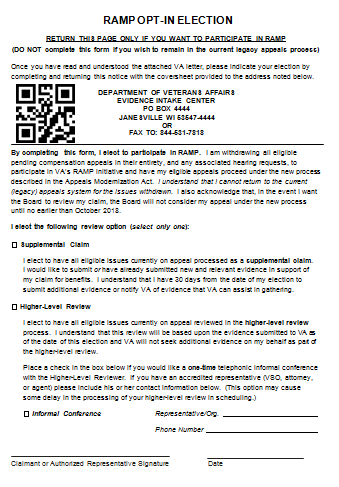 RAMP Opt-in Election
Veterans Benefits Administration
12
[Speaker Notes: IMPORTANT: VBA will not accept opt-in elections in any format other than the RAMP opt-in election document.

The letter contains a response page that allows appellants to notify us of their desire to opt-in to the program, which lane they want their appeal to be processed through, as well as an option for them to withdraw all of their pending appeals.

RAMP Opt-in Notice that contains: 
2-page letter explaining RAMP
RAMP Fact Sheet
RAMP Election Document
ARC Coversheet with routing Barcode]
Knowledge Check
Once the new law goes into effect, what are all of the review options available under PL 115-55 to claimants who are dissatisfied with a VA claims decision?

List the 3 new lanes:

Higher-Level Review
Supplemental Claim
Board Appeal Lane
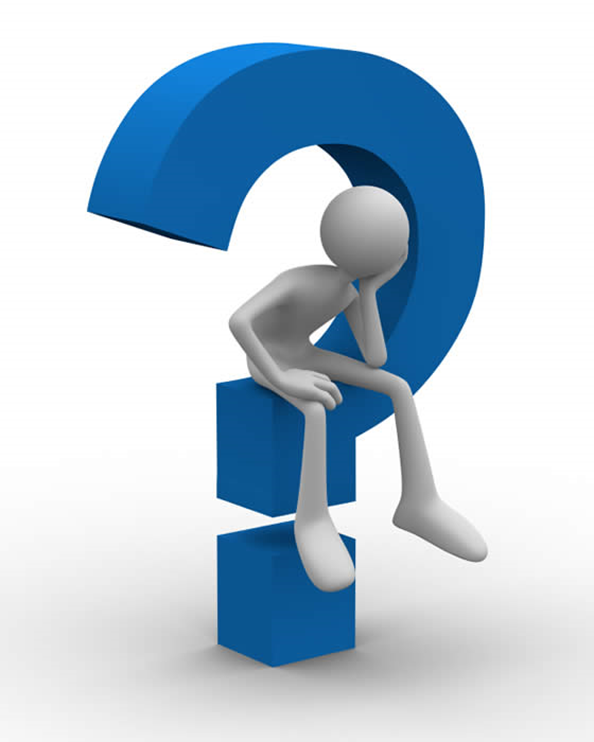 13
RAMP Lanes
14
[Speaker Notes: Note: After receiving an initial decision under RAMP, Veterans have up to one year to file a notice of disagreement with the Board.  The Board will not process NODs submitted in response to RAMP decisions until the new law becomes effective no earlier than February 2019.]
Knowledge Check
A Veteran requests to have his appeal(s) reviewed by VBA based on additional evidence that is new and relevant to the benefit(s) sought.

Select the appropriate EP and lane:

EP 683, RAMP Supplemental Claim 
EP 682, Higher-Level Review
EP 692, RAMP Supplemental Claim
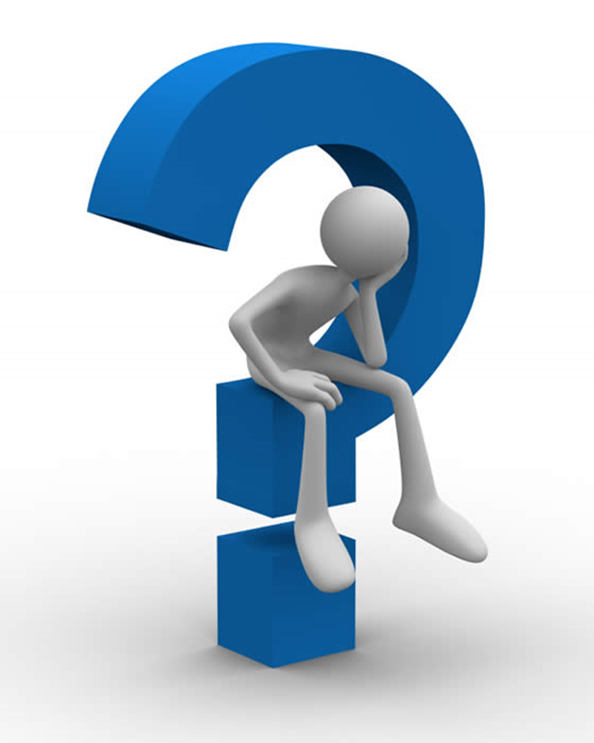 15
Knowledge Check Answer
A Veteran requests to have their appeal(s) reviewed by VBA based on additional evidence that is new and relevant to the benefit(s) sought.

Select the appropriate EP and lane:

EP 683, RAMP Supplemental Claim
EP 682, Higher-Level Review
EP 692, RAMP Supplemental Claim
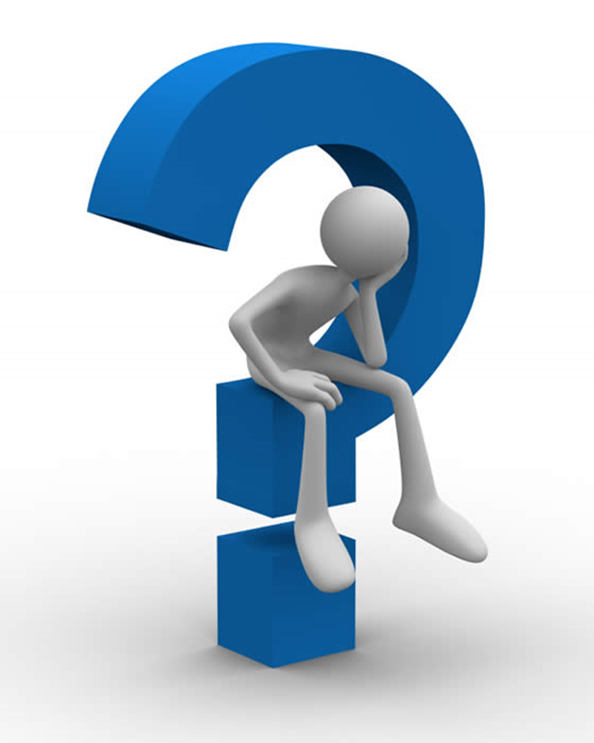 16
Questions
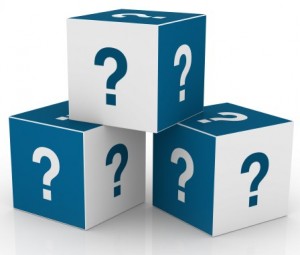 17